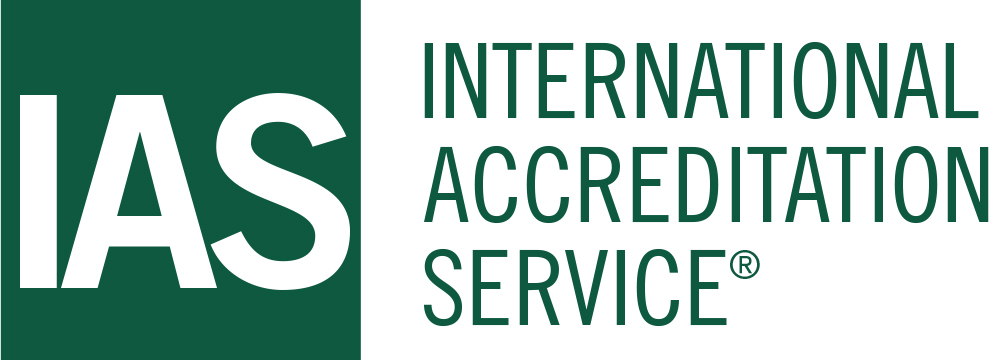 Understanding Risk Approach for Management Systems


May 6, 2019
Welcome Training Attendees
Please Proceed Down the Hall for Training